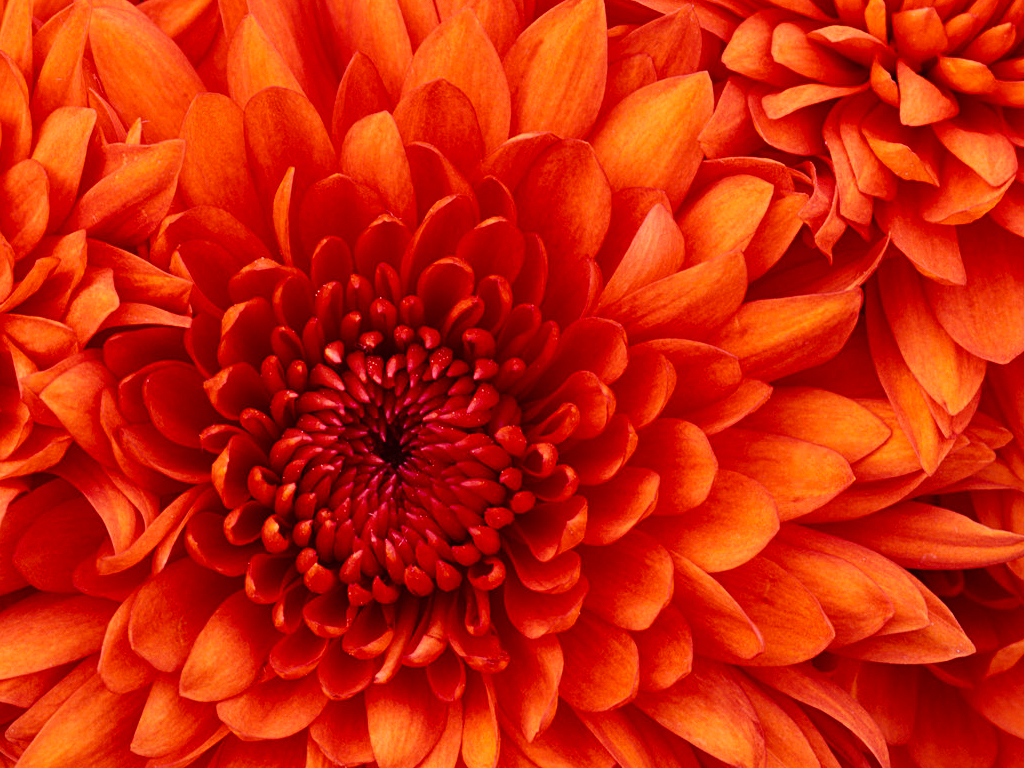 স্বা
গ
ত
ম
পরিচিতিঃ
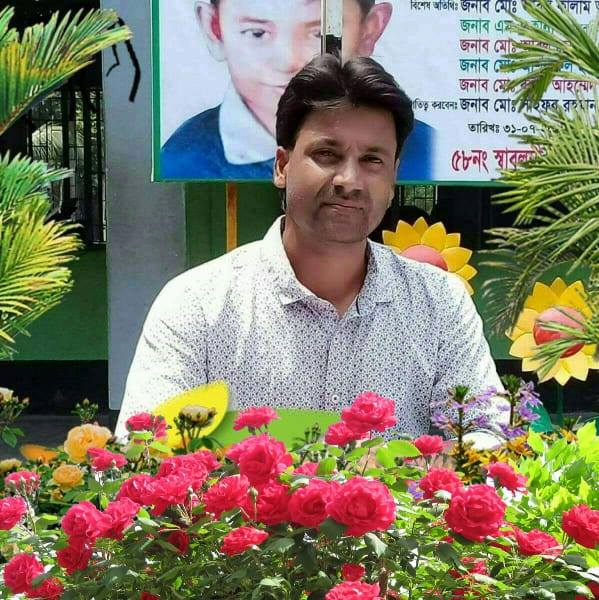 মুহাম্মদ শহিদুজ্জামান 
সহকারী শিক্ষক
বহরপুর সরকারি প্রাথমিক বিদ্যালয়
বালিয়াকান্দি, রাজবাড়ী।
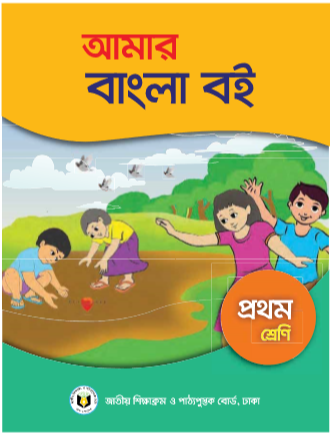 পাঠ পরিচিতিঃ
বিষয়ঃ বাংলা
শ্রেণিঃ প্রথম
পাঠ শিরোনামঃ বর্ণ শিখিঃ উ,ঊ
পৃষ্ঠা নং ১৩
সময়ঃ ৪০ মিনিট
শিখনফলঃ
শোনা
১.১.১ বাক্য শব্দে ব্যবহৃত বাংলা বর্ণমালার ধ্বনি মনোযোগ সহকারে
শুনবে ও মনে রাখবে।
বলা
১.১.১ বাক্য ও শব্দে ব্যবহৃত বাংলা বর্ণমালার ধ্বনি স্পষ্ট ও শুদ্ধভাবে বলতে পারবে।
পড়া
১.১.১ বাংলা বর্ণমালা স্পষ্ট ও শুদ্ধ উচ্চারনে পড়তে পারবে।
লেখা 
১.১.১ স্পষ্ট ও সঠিক আকৃতিতে বাংলা বর্ণমালা লিখতে পারবে।
এসো আমরা কিছু ছবি দেখি--
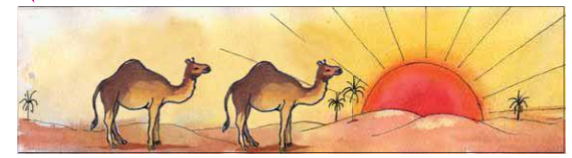 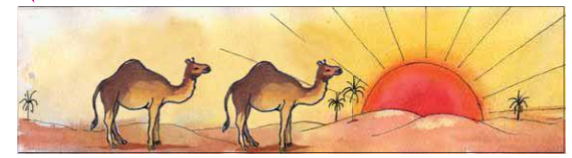 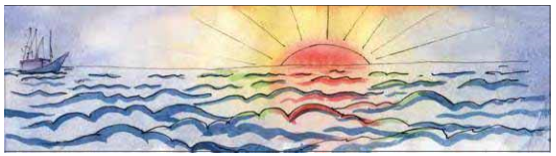 বর্ণ শিখিঃ উ ঊ
এসো আমরা আরও কিছু ছবি দেখি-
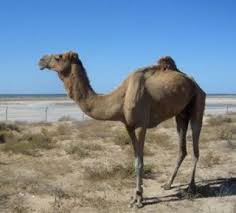 উট চলে
উ
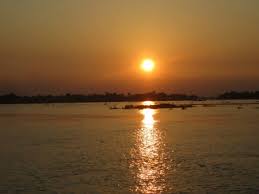 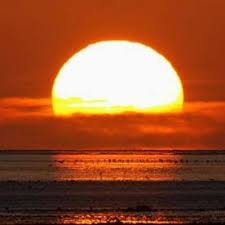 উষা কালে
উ
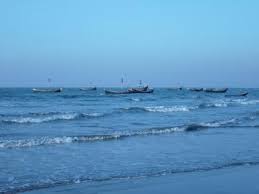 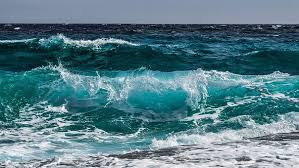 ঊর্মি দোলে সাগর কোলে
ঊ
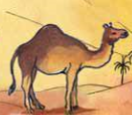 উ
উট
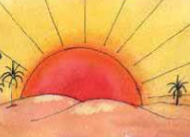 উষা
উ
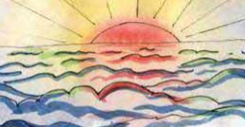 ঊ
ঊর্মি
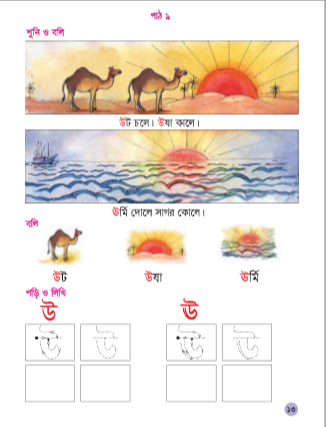 বাক্য কার্ড
উ
উট চলে।
উষা কালে।
ঊর্মি দোলে সাগর কোলে।
উ
ঊ
শব্দ কার্ড
উট 
উষা
ঊর্মি
উ
উ
ঊ
বর্ণ কার্ড
উ
ঊ
পড়ি ও লিখি
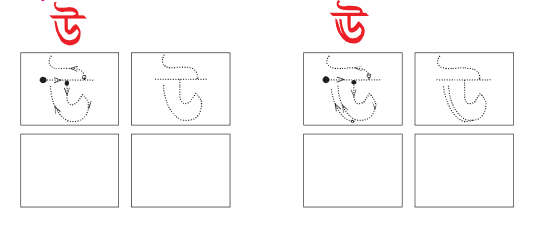 মিল করে দেখাওঃ
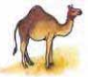 ঊর্মি
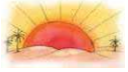 উট
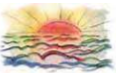 উষা
ধ
ন্য
বা
দ
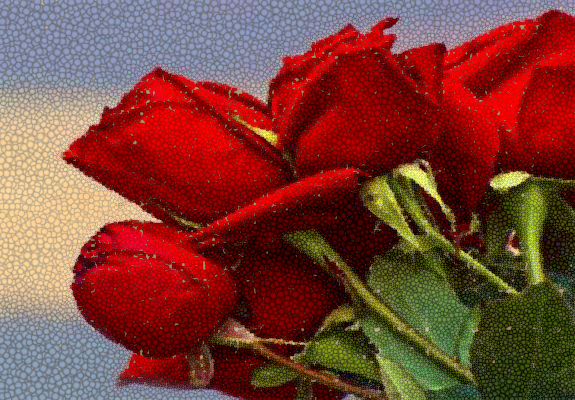